Alphabet Soup:Understanding Treatment Language, Reports & Phasing Up
Krysti Deines, LPC, SAC
Treatment Court Liaison
Eau Claire County DHS

Kimeko Hagan, MS, CSAC, ICS
Executive Director
Options Treatment

Keri Fatzinger, CSAC, LCSW, ICS
Treatment Provider 
Grant County OWI and Drug Courts
Introductions
Treatment providers
Our training
Meet them where they’re at
Harm reduction
Biopsychosocial approach
Role on the team
Attend staffings and status hearings
Report on progress towards treatment goals
Conduct assessments
Determine appropriateness for treatment court
Determine level of care
Advocate for teams to refer to Evidenced Based Practices
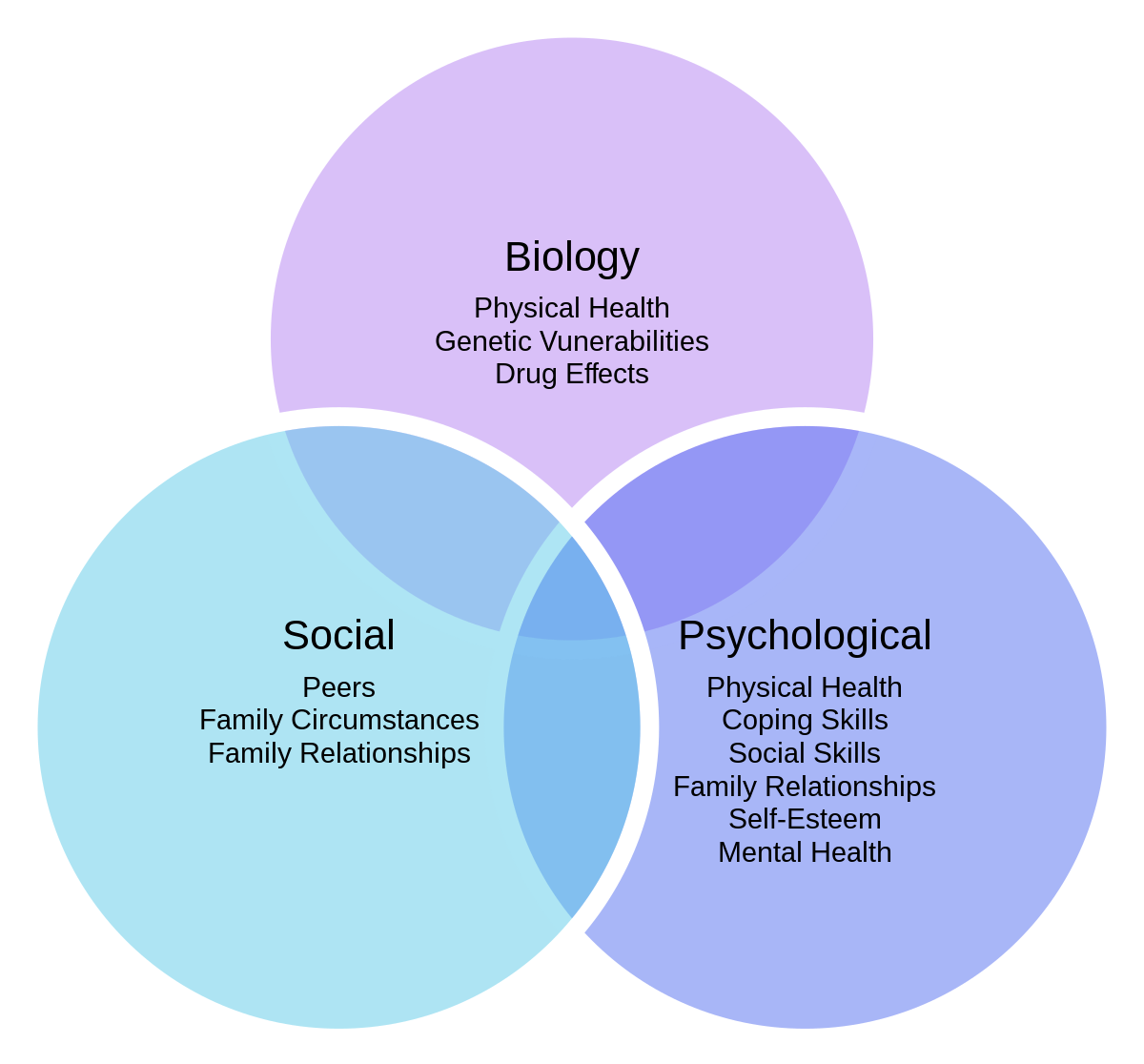 All Rise Standard Substance Use, Mental Health, and Trauma Treatment, and Recovery Management, Section A
[Speaker Notes: Keri]
Behavioral therapy or cognitive behavioral therapy
Interventions are documented in treatment manuals
Treatment providers are trained to provide within fidelity
Adherence to the treatment is maintained
Evidenced Based Practice
All Rise Standard Substance Use, Mental Health, and Trauma Treatment, and Recovery Management, Section E
[Speaker Notes: Keri]
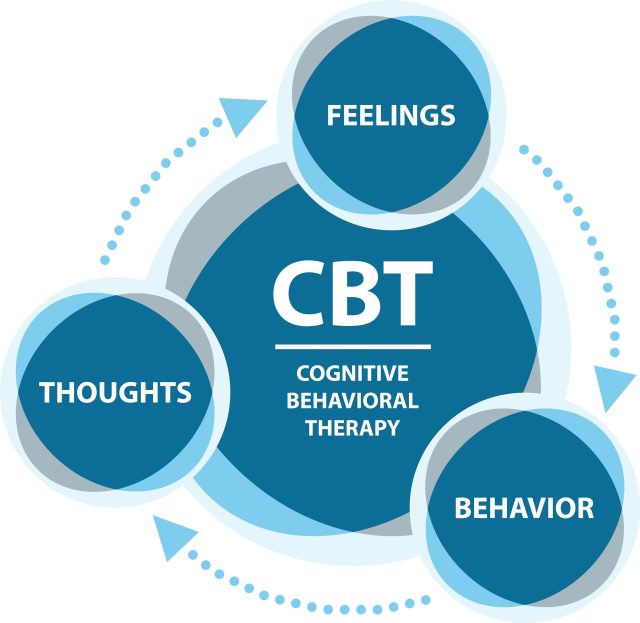 Cognitive Behavioral Therapy (CBT)
CBT is the basis to many treatment modalities
Interrupting this cycle helps lead to more prosocial behavior
All models we discuss today are CBT based
[Speaker Notes: Keri]
Matrix
Elements of Matrix
The Matrix Model Intensive Outpatient Program is a treatment approach for substance use.
Treatment includes: 
Relapse Prevention Group
Family Education Group
Early Recovery Skills Group 
Social Support Group
Individual Counseling
Duration:
- 32 weeks

When should someone be referred
This program is where participants often start
If a participant returns to use while in the program, a return to a portion of Early Recovery Skills group is recommended
Participants should be encouraged to remain in Social Support post-graduation as long as it is mutually beneficial
[Speaker Notes: Krysti]
Matrix
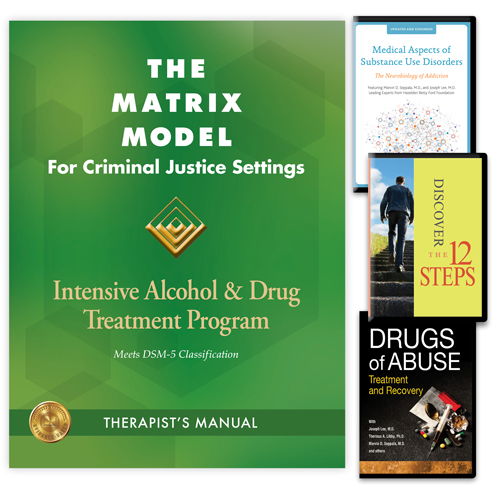 When completed, participants should be able to:
Identify triggers
Identify coping skills
Identify warning signs of relapse
Identify and use sober supports
[Speaker Notes: Krysti]
Moral Reconation Therapy
When to refer:
Early in the program
Consider schedules and clinical stability
Summary of program:
MRT is a cognitive based group
Focus is to address criminal thinking and increase healthy decision making
Group should be gender specific

Duration: 
- About 24 weeks
[Speaker Notes: Krysti]
MRT Steps
Participants will progress through

Honesty
Trust
Acceptance
Raising Awareness
Healing damaged relationships
Helping others



Long term goals and identity
Short term goals and consistency
Commitment to change
Maintain positive change
Keeping moral commitments
Choosing moral goals
[Speaker Notes: Krysti]
CBI-SA: Cognitive Behavioral Interventions – Substance Abuse
CBI-SA is a curriculum designed for individuals who are moderate to high need in the area of substance use. The University of Cincinnati Corrections Institute (UCCI) developed the curriculum, it refers frequently to the legal effects of substance use and works well with those involved in the criminal justice system.
[Speaker Notes: Kimeko]
Standard Operating Procedures
Gender specific groups
Point system for groups
1 point for being on time to group
1 point for turning in practice work completed fully and on time
1 point for turning in planner-completed fully and on time
1 point for following all group rules
1 point for bringing relevant risky situations to group and being ready to participate
Hourly planners-15 min increments-able to see the whole week when open

Point system translates into percentage for completion of group
90 or higher=HIGH HONORS
80% or 89%=successful completion of group
70% of 79%=completion of group
69 % or lower=may need to restart group
CBI-SA
Elements of CBI-SA
Cognitive, social, emotional, and coping skills development

Duration:
- 39 Sessions
Focus:
Pre-Treatment
Motivational Engagement
Cognitive Restructuring
Emotional Regulation
Social Skills
Problem Solving
Success Planning
[Speaker Notes: Kimeko]
CBI-SA
When completed, participants should be able to:
Tell you the components of a behavior chain and in the proper order
Share with you a variety of social skills and how they use them
Identify which emotion regulations skills they use most often and how to stack emotional regulation skills
State the components of problem solving and how they have used it when they have two conflicting wants
Tell you what makes up their Success Plan
At the end, participants should be able to identify a risky situation and be confident in navigating the situation to make a responsible decision
[Speaker Notes: Kimeko]
Advance Practice - AP
Aftercare for CBI-SA
[Speaker Notes: Kimeko]
AP
Purpose of AP:
Structured in a way to assist participants in practicing skills they learned in CBI-SA

Refer when:
Participants have completed all components of CBI-SA, including their success plan

Duration:
Average 6-12 weeks
Individualized based on participant need
[Speaker Notes: Kimeko]
AP
Four levels of AP:
Graduated Practice 
Skill Selection
Multiple Skill Use
Unguided Practice
When completed, participants should be able to:

Recognize and manage high risk situations on their own – within the community – with confidence and accuracy
[Speaker Notes: Kimeko]
Thinking 4 Change
Elements of T4C
Gender specific group
90 minute groups

Duration:
26 sessions
Weekly or twice weekly depending on agency
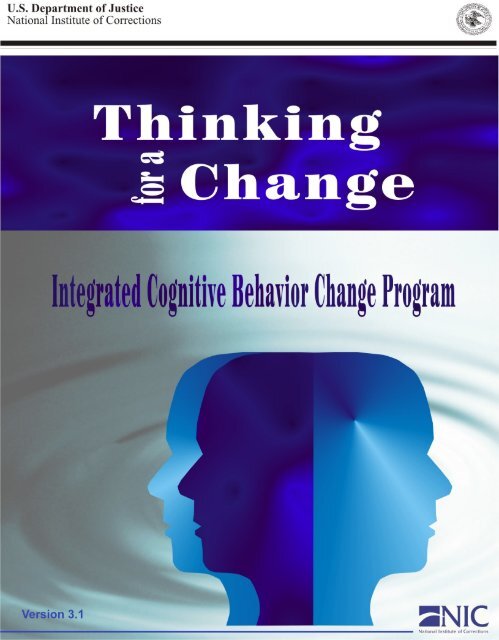 [Speaker Notes: Kimeko]
T4C
When completed, participants should be able to:
See a risky criminal situation and know how to reduce or eliminate risks using skills they learned
Skills include thinking reports and social skills
When should someone be referred
Someone struggles with antisocial thinking, antisocial personality disorder, or antisocial peers, and/or someone struggles with criminal thinking
Seeking Safety
When to refer:
Anytime! This group is stabilization focused
Considerations
Ability to attend/schedule
Sobriety
Summary of program:
Present-focused coping skills group
Focuses on trauma and addiction
Group should be gender specific

Duration: 
25 topics, generally done in a weekly group
[Speaker Notes: Krysti]
Seeking Safety Topics
Interpersonal topics:
Honesty, Asking for Help, Setting Boundaries in Relationships, Getting Others to Support Your Recovery, Healthy Relationships, Community Resources
Cognitive topics:
PTSD: Taking Back Your Power, Compassion, When Substances Control You, Creating Meaning, Discovery, Integrating the Split Self, Recovery Thinking
Behavioral topics:
Taking Good Care of Yourself, Commitment, Respecting Your Time, Coping with Triggers, Self-Nurturing, Red and Green Flags, Detaching from Emotional Pain (Grounding)
Combination topics:
Introduction/Case Management, Safety, Life Choices, Termination
[Speaker Notes: Krysti]
Dialectical Behavioral Therapy Skills Group
Elements of DBT
Educational and skills based group 
Modules
Mindfulness
Interpersonal Effectiveness
Emotion Regulation
Distress Tolerance
Duration:
About 34 weeks (8 months)

When should someone be referred:
Able to maintain some periods of sobriety
In need of coping skills for strong emotions
Identifying and regulating emotions
[Speaker Notes: Krysti]
Dialectical Behavioral Therapy Skills Group
When completed, participants will be able to :
Have improved relationships
Regulate emotions 
Apply skills to future situations
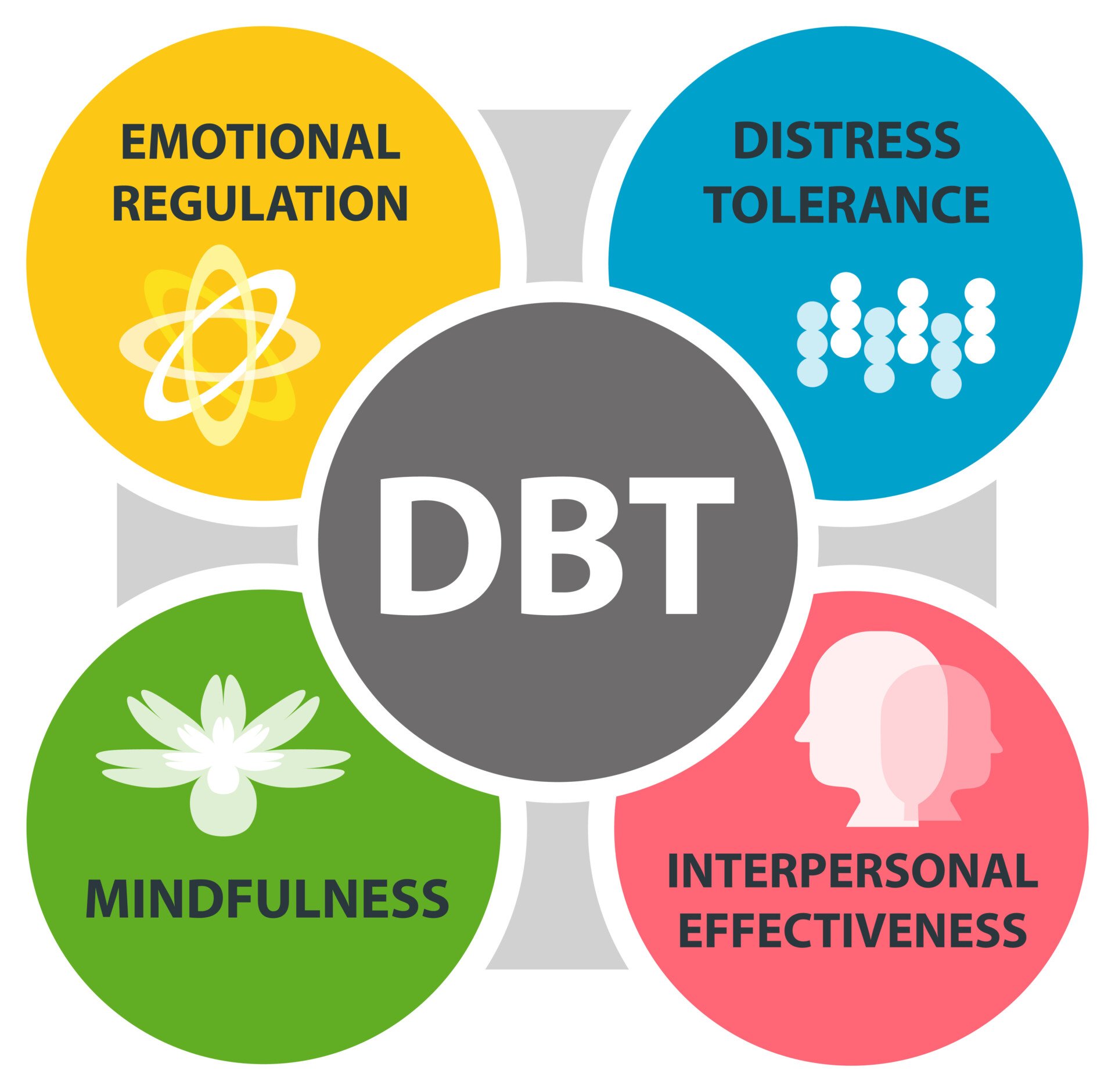 [Speaker Notes: Krysti]
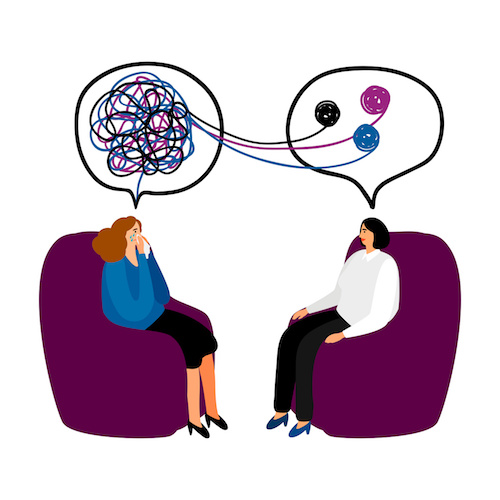 Individual Therapy
[Speaker Notes: Keri]
Individual Therapy
Treatment Court Standards indicate this should be weekly in initial phases

Modalities
Eye Movement Desensitization and Reprocessing (EMDR)
Cognitive Behavioral Therapy (CBT)
Solution Focused
Motivational Interviewing
All Rise Standard Substance Use, Mental Health, and Trauma Treatment, and Recovery Management, Section D
[Speaker Notes: Keri]
Individual Therapy
How do we know it’s working? 
Increased use of coping skills
Recognition of triggers and warning signs
Decrease in substance use
Progression through stages of change and motivation
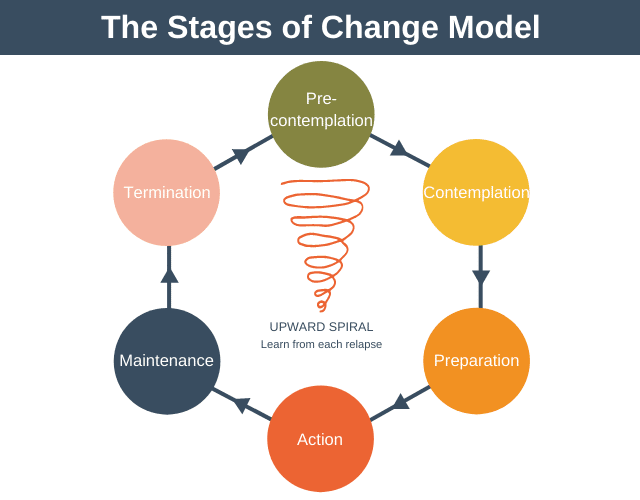 [Speaker Notes: Keri]
Putting it together
How to facilitate these conversations with teams
Be curious!
Does your treatment program use the ASAM?
What treatments do your programs provide?
Are you aware of some of the evidenced based practices in this area or open to training?
[Speaker Notes: Kimeko]
Phase Structure Changes
Phase Focuses:
1. Acute Stabilization
2. Psychosocial Stabilization
3. Pro-Social Stabilization
4. Adaptive Life Skills
5. Recovery Maintenance
Crisis intervention
Orient to the program
Ongoing assessment
Treatment plan
All Rise Standard Incentives, Sanctions, and Service Adjustments, Section I
Phase Structure Changes
Phase Focuses:
1. Acute Stabilization
2. Psychosocial Stabilization
3. Pro-Social Stabilization
4. Adaptive Life Skills
5. Recovery Maintenance
Stable housing
Reliable attendance
Therapeutic alliance
Clinical stability
All Rise Standard Incentives, Sanctions, and Service Adjustments, Section I
Phase Structure Changes
Phase Focuses:
1. Acute Stabilization
2. Psychosocial Stabilization
3. Pro-Social Stabilization
4. Adaptive Life Skills
5. Recovery Maintenance
Prosocial routine
Prosocial skills
Abstinence efforts
All Rise Standard Incentives, Sanctions, and Service Adjustments, Section I
Phase Structure Changes
Phase Focuses:
1. Acute Stabilization
2. Psychosocial Stabilization
3. Pro-Social Stabilization
4. Adaptive Life Skills
5. Recovery Maintenance
Life Skills Curriculum 
Adaptive Role
Early Remission
90 days of clinical stability and abstinence
All Rise Standard Incentives, Sanctions, and Service Adjustments, Section I
Phase Structure Changes
Phase Focuses:
1. Acute Stabilization
2. Psychosocial Stabilization
3. Pro-Social Stabilization
4. Adaptive Life Skills
5. Recovery Maintenance
Recovery-Management Activities
Prevention Plan
Restorative Justice Activity
Abstinence Maintenance
All Rise Standard Incentives, Sanctions, and Service Adjustments, Section I
Phase Structure Changes
Phase Focuses:
1. Acute Stabilization
2. Psychosocial Stabilization
3. Pro-Social Stabilization
4. Adaptive Life Skills
5. Recovery Maintenance
Abstinence:
Often a distal goal in Phase 1 and 2, may be proximal goal in Phase 3
Abstinence should be a proximal goal by Phase 4
This phase is the only one with a time requirement of 90 days in sobriety
Abstinence should be a managed goal in Phase 5
Phase Structure Changes
Sanctions v. Service Adjustments
Use service adjustments NOT sanctions until distal goals become proximal
This is after participants are in early remission
Early remission is 90 days without clinical symptoms that interfere with ability to attend sessions, benefit from interventions, or avoid substance use
Treatment providers notify team when the participant has been clinically stable long enough for abstinence to be considered a proximal goal
Treatment provider also notifies team if the goal returns to being a distal goal
All Rise Standard Incentives, Sanctions, and Service Adjustments, Section A
[Speaker Notes: Krysti]
Thank you!
Krysti Deines, LPC, SAC
Krysti.Deines@eauclairecounty.gov

Kimeko Hagen, MS, CSAC, ICS
khagen@optionstx.com

Keri Fatzinger, CSAC, LCSW, ICS
kfatzinger@unifiedservices.org
[Speaker Notes: Krysti]